The Indiana University School of Informatics
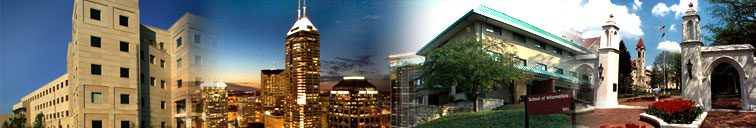 Bobby Schnabel: Dean, Indiana University School of Informatics

Presented by Geoffrey Fox: Associate Dean for Research and Graduate Studies


Bloomington School of Informatics and Computing
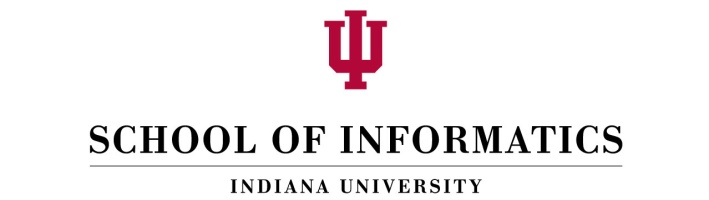 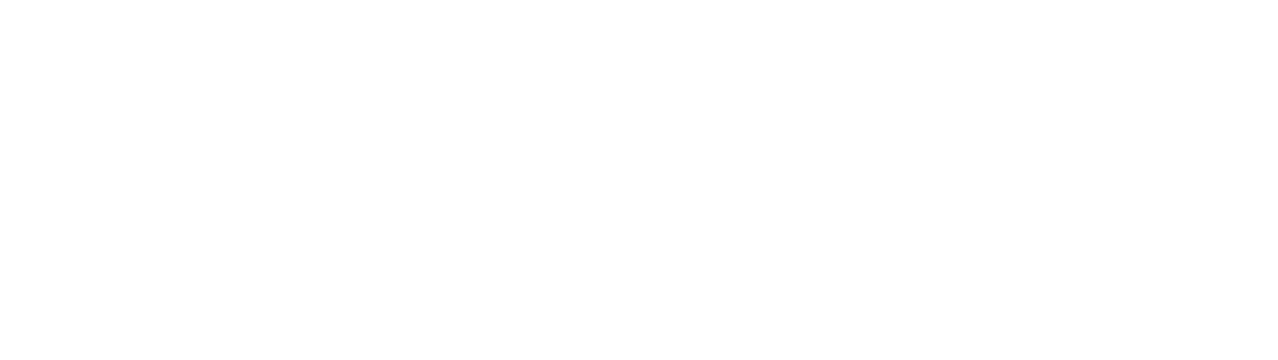 What is Informatics and Computing?
Computer Science, In Europe

Cybernetics

Science of Information

Analysis and Application of Data

Applied Computing/Computer Science

In Bloomington School  of Informatics and Computing we cover all these themes
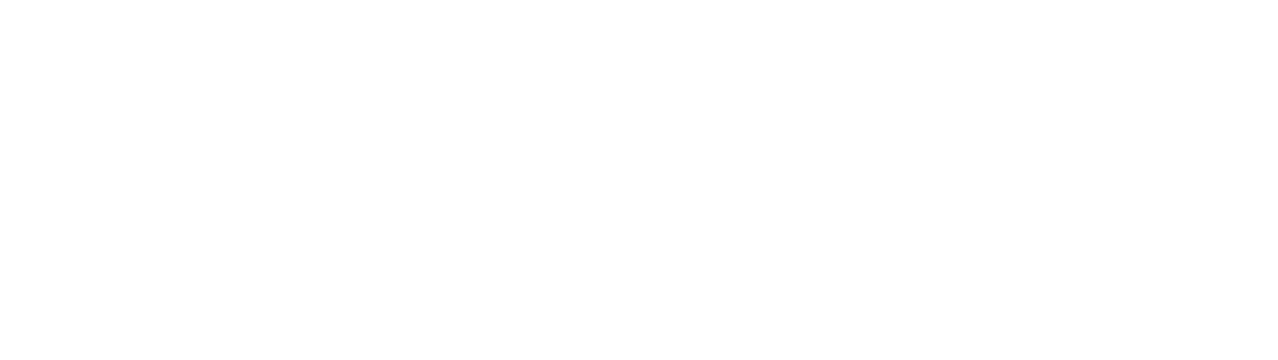 Background & Structure of the School
Established in 2000 as first of its kind in the United States

Includes Informatics and  Computer Science in Bloomington.(Computer Science was established In 1971 and became part of SoI in 2005)

Bloomington School renamedInformatics and ComputingJuly 1 2009

Includes Informatics at Indiana 
	University-Purdue University at Indianapolis ( IUPUI )

Not like most i-Schools
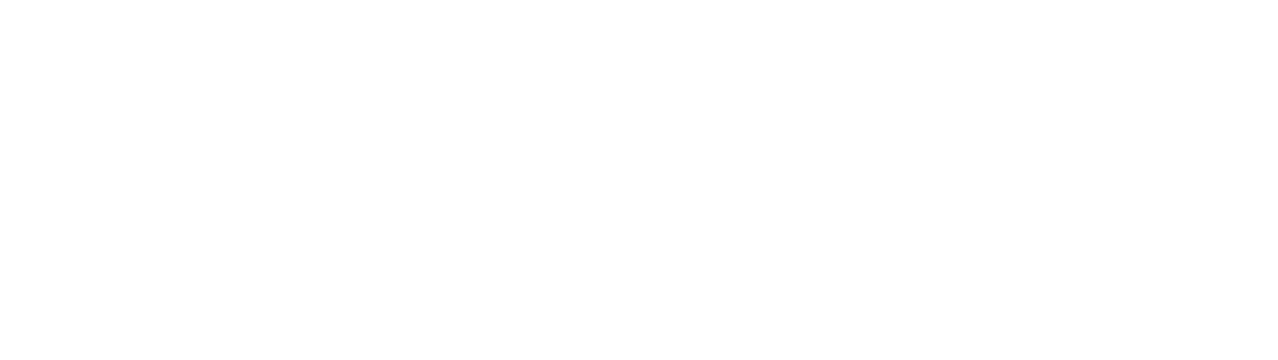 Mission of the School
Excellence in education and research
Partnership for economic development and entrepreneurship
Commitment to diversity-participation of women and underrepresented minorities
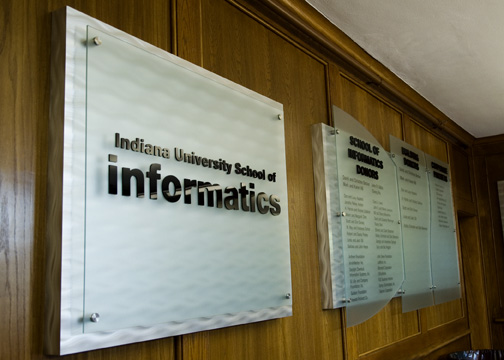 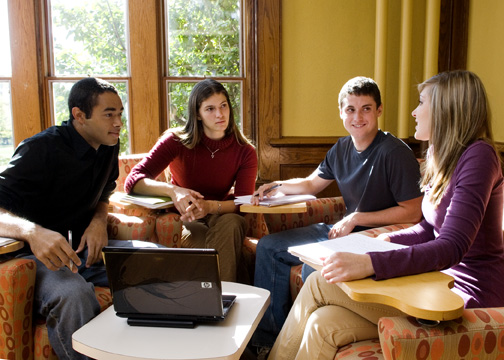 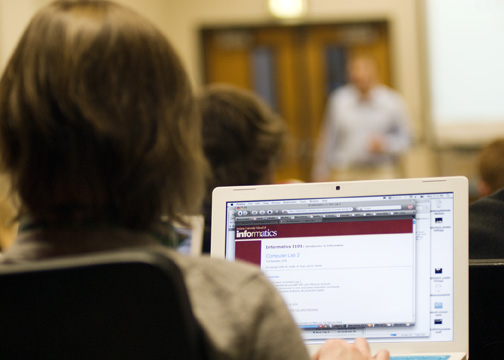 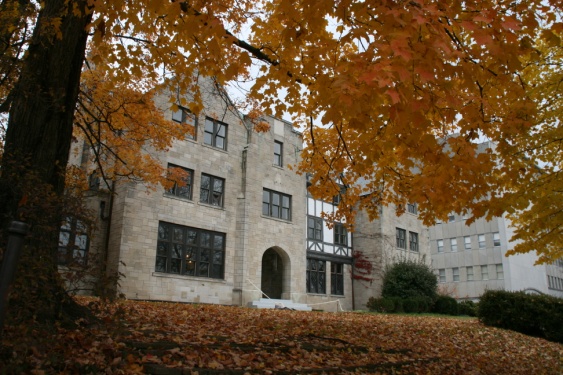 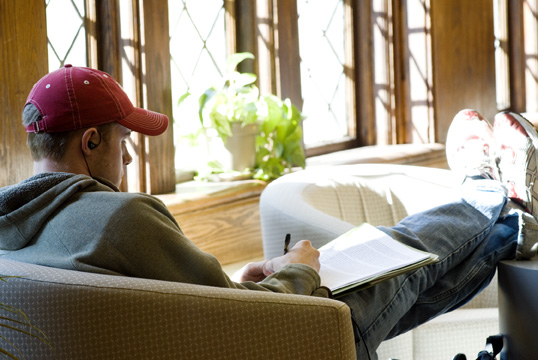 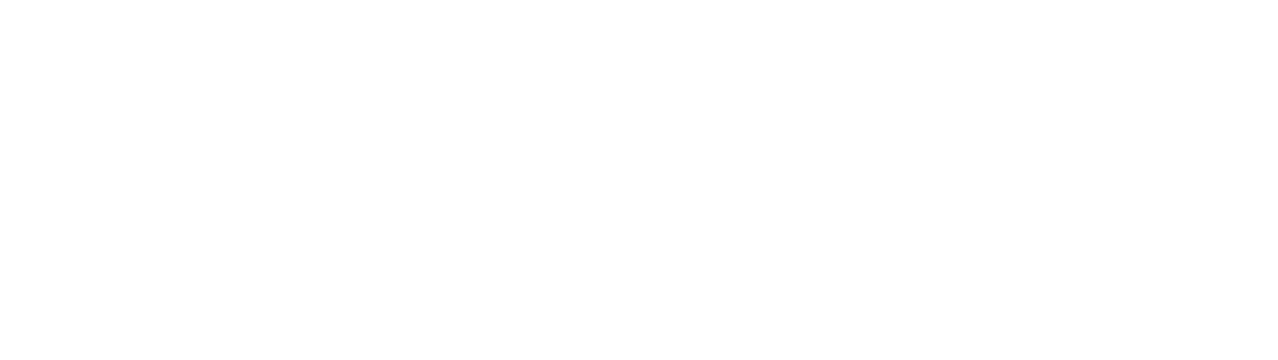 Size of School 2010-2011
Bloomington
Indianapolis
Faculty				74			43
Undergraduate majors		610			542
Graduate Majors		527			158
Degrees Granted		182			146
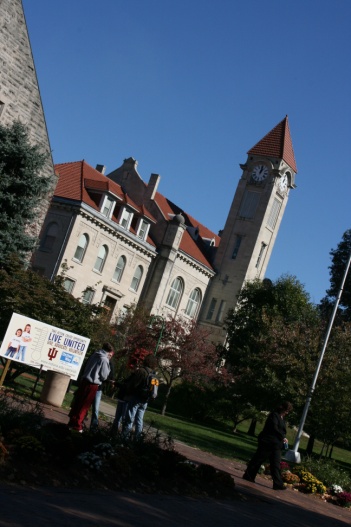 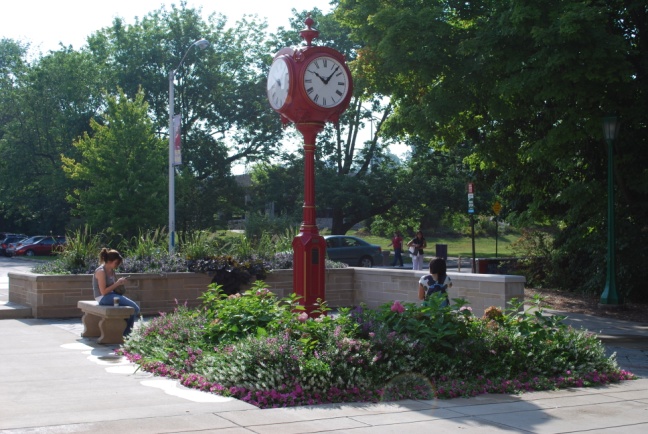 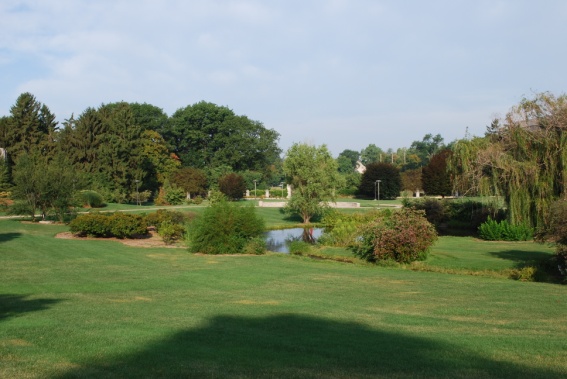 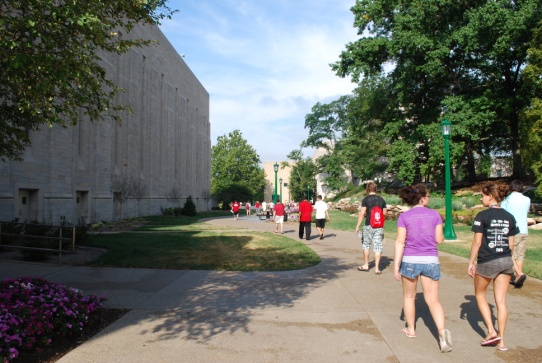 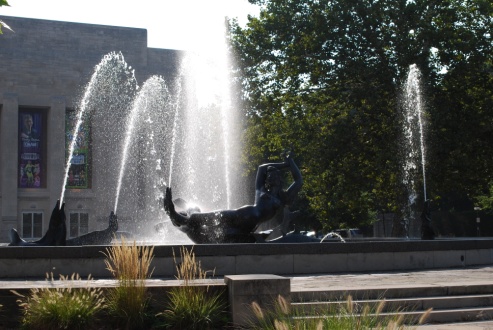 Explosive growth at IU SOIC Bloomington in past 3 years
Undergraduate majors:         58%
New Undergraduate majors:94%
Masters Enrollments:            121%
PhD Enrollments:                  41%
Research awards:                 100%
Growth Demands Space
10,000 sq ft Extension joins new two buildings together
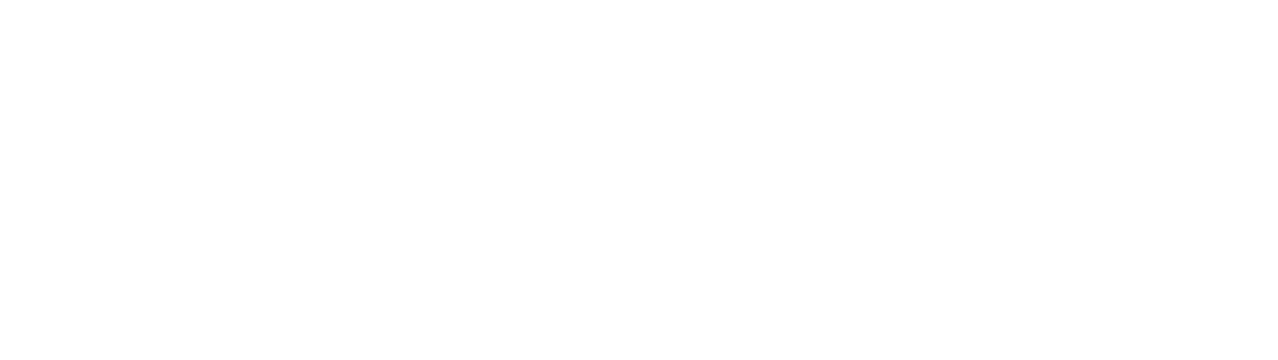 Undergraduate Degree Programs
B.S. degrees in: 
	   Informatics 
	   Computer Science 
	   Health Information Administration 
		(Indianapolis), 
	   Media Arts and Science 
		(Indianapolis) 

B.A. degree in Computer Science 
	(Bloomington)
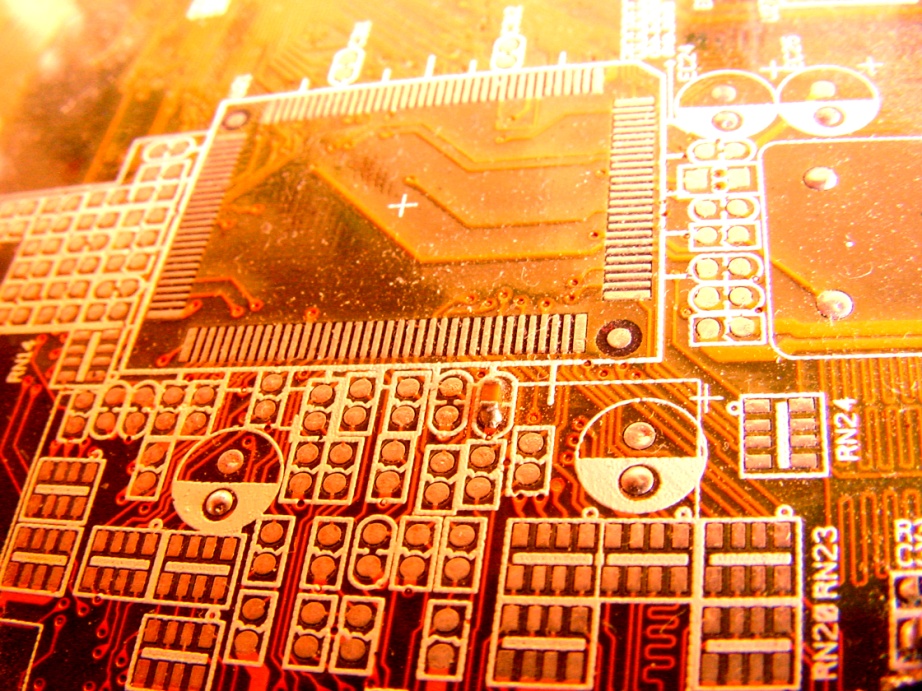 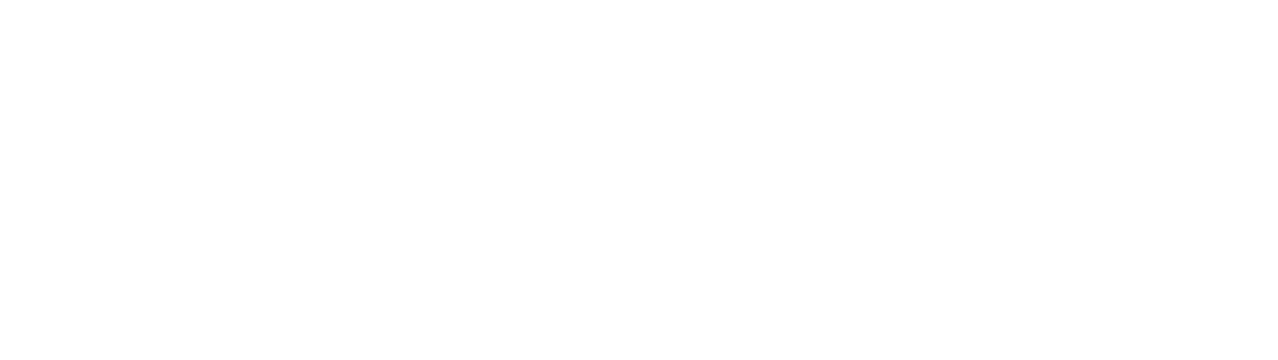 Graduate Degree Programs
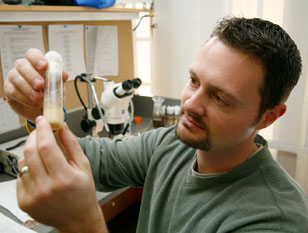 PhD 
	   Informatics
	   Computer Science

Masters (MS)
	   Bioinformatics
	   Chemical Informatics
	   Computer Science
	   Human Computer Interaction/Design
	   Security Informatics
Research in BloomingtonSchool of Informatics and Computing
http://www.infomall.org/I399/Materials/I399A.pptx
http://www.soic.indiana.edu/research/index.shtml
http://www.infomall.org/I399/SOICResearch.html
Following is a Summary divided into 3 broad areas
Largely Informatics
Largely Applied Computer Science
Traditional core Computer Science
Largely Informatics
Security
Bioinformatics
Cheminformatics
Health Informatics
Music Informatics
Complex Networks and Systems
Social Informatics
Human Computer Interaction Design (not covered in meetings but identified earlier as possibly interesting to Crane)
These fields are covered in many universities but sometimes not in Computer Science (although Security often in CS)
Largely Applied Computer Science
Distributed systems, Data Fusion, Cyberinfrastructure and High Performance Computing, Parallel Computing, Multicore
Data, Databases, Datamining, Digital Preservation
Text and Image Search
Ubiquitous Computing
Robotics
Visualization and Computer Graphics
These are fields you will find in many computer science departments but are focused on using computers
Largely Core Computer Science
Computer Architecture
Computer Networking
Programming Languages and Compilers 
Artificial Intelligence, Artificial Life and Cognitive Science 
Computation Theory and Logic 
Quantum Computing
These are traditional important fields of Computer Science providing ideas and tools used in Informatics and Applied Computer Science